Software Design Techniques and Mechanisms
Course : Andrei Poștaru, senior lecturer
Seminar : Vasile Drumea, university assistant
Chișinău 2021
Contacts
Mobile: +37369886119
Email: vasile.drumea@faf.utm.md
Github: https://github.com/DrVasile
Facebook
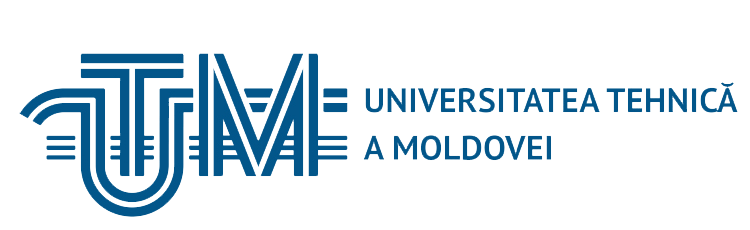 ‹#›
Prerequisites
OOP Principles
OO Modeling (e.g. UML)
One OOP programming language
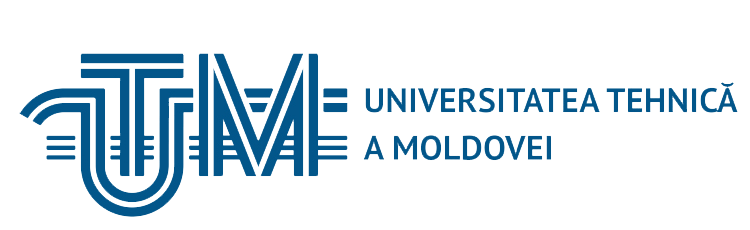 ‹#›
SOLID Principles
Single Responsibility Principle
Open-Closed Principle
Liskov Substitution Principle
Interface Segregation Principle
Dependency Inversion Principle
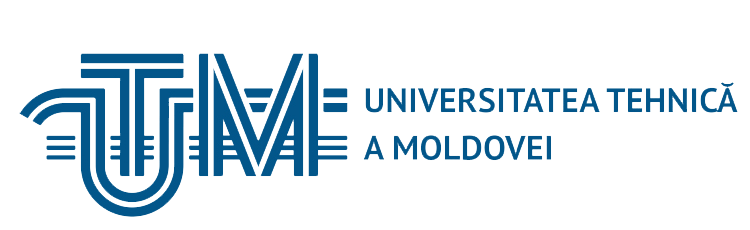 ‹#›
Design Patterns
A Design Pattern is a generic, repeatable solution 
to a commonly occurring problem in software design. [2]
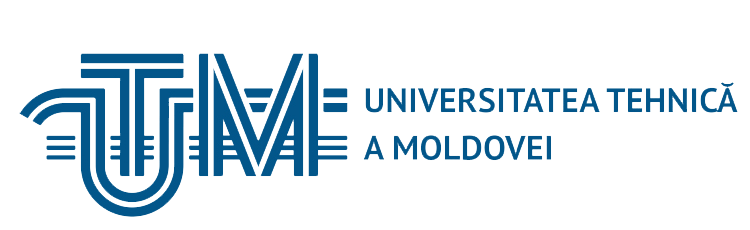 ‹#›
Creational Patterns
Singleton
Prototype
Builder
Factory method
Abstract factory
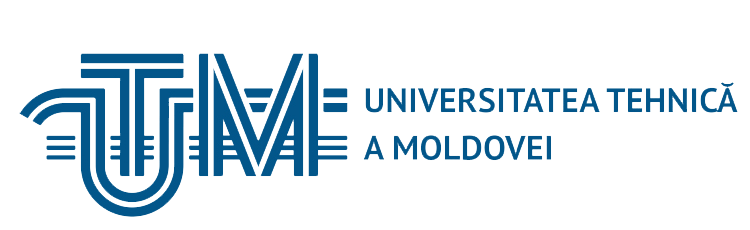 ‹#›
Structural Patterns
Adapter 
Bridge
Composite
Decorator
Facade
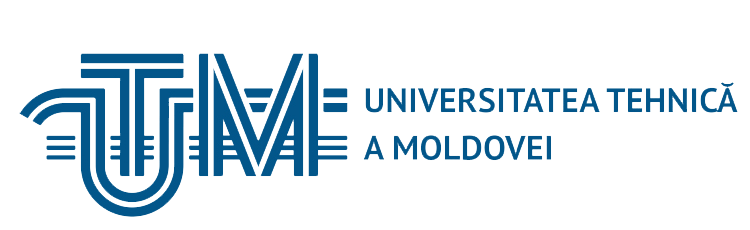 ‹#›
Behavioral Patterns
Chain of Responsibility
Command
Iterator
Observer
Strategy
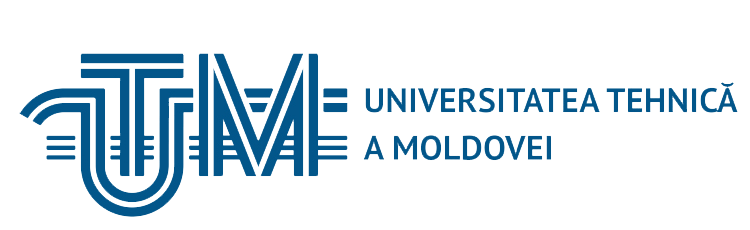 ‹#›
References
The “Gang of four”, 1994, Design Patterns: Elements of Reusable Object-Oriented Software
https://sourcemaking.com/design_patterns 
https://github.com/DrVasile/SDTM-Examples
https://github.com/DrVasile/SDTM-Labs
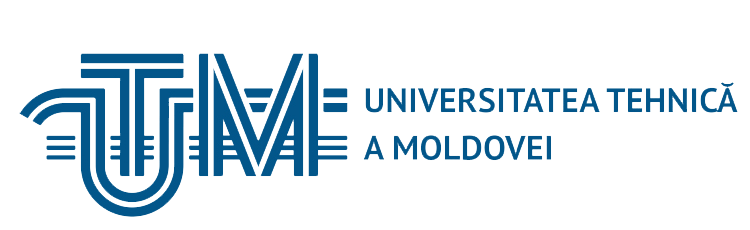 ‹#›
Thanks for your attention!
Questions?